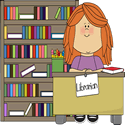 LSSL 5360Children’s Literature
Nonfiction, Historical Fiction, and Graphic Novels
by: Nora Ruiz
Nonfiction: What I know…
I know that nonfiction is real and contains facts. 
I know that nonfiction can contain real photos, maps, and timelines in them. 
I know that nonfiction books are cataloged using the Dewey Decimal System.
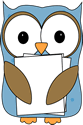 Nonfiction: What I learned…
Nonfiction includes both narrative and expository approaches. Here are a few examples:
Nonfiction: What I learned…
Criteria for evaluating Nonfiction
Nonfiction: How will I share this information…
Nonfiction: What do I still need to learn…
I feel the need to explore some specific content area national book lists.
I need to read and become familiar with some of these authors:
Katherine Krull
James Cross Giblin
Steve Jenkins
Don Brown
Loree Griffin Burns
Seymour Simon
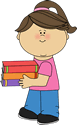 Historical Fiction: What I know…
I know that it is a fictional story that is based on real events that happened in the past.
I know from personal experience my students really enjoyed reading the I survived historical fiction series.
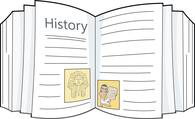 Historical Fiction: What I learned…
Historical fiction is a story set in the past. It can be quite complicated to classify books as historical fiction because what would be considered history for one person may be though of as contemporary to another.
Criteria for Evaluation
Historical Fiction: How will I share this information…
Teachers: Send out a flyer with criteria, books, and summaries for teachers to explore.
Bulletin board: Highlight the criteria and pictures of some historical fiction books.
Students: Discuss the criteria of a historical fiction and have a book talk.
Historical Fiction: What I still need to learn…
I need to look at historical fiction books and be able to evaluate them based on the criteria.
I need to locate and read some quality historical fiction books.
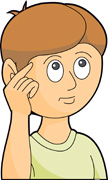 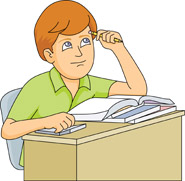 Graphic Novels: What I know…
I know graphic novels are very popular with kids.
I know that they are visually appealing. 
I know that they are a great resource for teaching. I used Bone: Out of Boneville by Jeff Smith, for example, in high school. 
I know from conversations with parents and fellow colleagues that there is a misconception about graphic novels being for struggling or reluctant readers only.
Graphic Novels: What I learned…
Graphic novels: considered a format not a genre since it can be fiction, nonfiction, fantasy, and everything in between. It contains a plot and combines its text with illustrations to tell a story or give information.
Where to find great Graphic Novels:

ALSC  GN reading list (K-12)
Mavericks
Little Mavericks (K-6)
Professional organizations
Graphic Novels: What I learned…
Graphic novels contain all of the literary elements like traditional novels. 
A graphic novel’s illustrations are an integral part of the plot. They enhance the mood and tone of the narrative or expository text. 
Not everyone knows how to read a graphic novel. This should be taught along with the structure of the format.
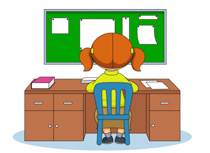 Graphic Novels: What I learned…
Elements of Graphic Novels:
Graphic Novels: How will I share this information…
Parent’s night: My hope is to remove some of the misconceptions about graphic novels.
Students: Help them understand what a graphic novel is by explaining the elements. Show them where they are located in the library.
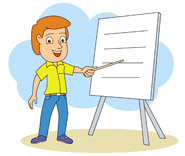 Teachers: Provide a professional development session on ways to use graphic novels.
Graphic Novels: What do I still need to learn…
I need to read Babymouse, Squish, and Lunch Lady to expand my reading list of graphic novels.
I need to practice analyzing some graphic novels using the important elements.
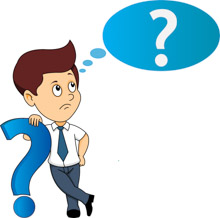